Plan de Reducción de Costos de Codelco
30 enero 2015
Nelson Pizarro C.
Presidente Ejecutivo - Codelco
Evolución de precios del Cobre, Petróleo WTI y Tipo de Cambio
Precio del Cobre
Tipo de cambio
Precio del Petróleo
2
Objetivo y Metas de Plan
Mantener nuestra competitividad como principal productor de cobre a nivel mundial.


Disminuir los costos y gastos totales en 22,6 c/lb, llegando a un nivel de 215,4 centavos de dólar la libra  y una disminución en el costo directo (C1) en 19,3 c/lb, llegando a 139,8 dólares la libra. 

Aprovechar las oportunidades que genera la coyuntura de bajos precios.
3
Palancas Claves del Plan
Gerencia Fundición y Refinería FURE: Asegurar el aumento de la producción de cobre fino en 35 mil tmf (mejora de perfomance de las fundiciones de Potrerillos y Chuquicamata): US$ 200 millones de mayores ingresos, ya comprometidos en el presupuesto del año.

Productividad y gestión de costos: Generar ahorros por US$ 500 millones a través de la optimización del consumo de materiales, energía y combustibles;  la racionalización de contratos; la mejor gestión de mantenimiento; y las disminución de consultorías y otros.

Renegociación de contratos: aprovechar las oportunidades generadas por la caída de los insumos críticos (especialmente el petróleo), y el aumento del tipo de cambio: US$ 500 millones.
4
Creación de la Vicepresidencia de Productividad y Costos.
Aprobación, por parte del Directorio, de la creación de la Vicepresidencia de Productividad y Costos, con el objetivo de incrementar la productividad, y que el control y la disminución de costos sean una prioridad permanente de la empresa, y no tan solo una medida circunstancial para enfrentar un escenario de bajos precio.

En la próximo reunión de Directorio se presentará un nombre para liderar la Vicepresidencia de Productividad y Costos
5
Plan de Control Gastos 2015 (US$ Millones)
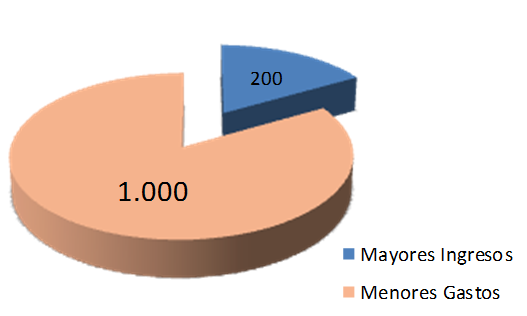 Optimización FU
Chuquicamata  y Potrerillos
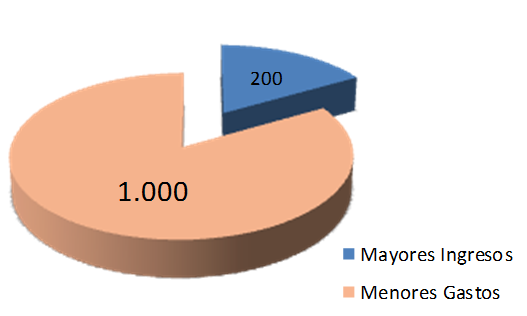 Optimización Fundición
Chuquicamata  y Potrerillos
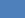 200
1.000
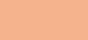 Gestión de Reducción Costos Vía Eficiencia y Productividad
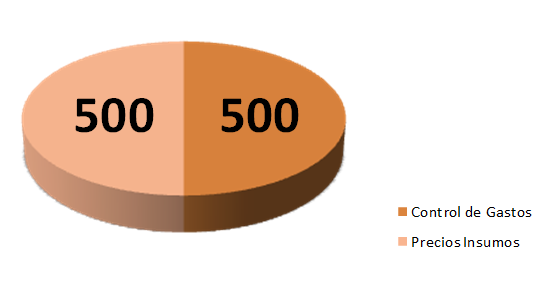 Gestión Reducción Costos Aprovechando Oportunidad de Caída Precios Insumos Críticos
Muchas gracias
7